Inovāciju finansēšanaInvestīciju  platformas
Saeima 6.12.2017.
Inovāciju  izaugsmes līderi  pasaulē 2017.g.
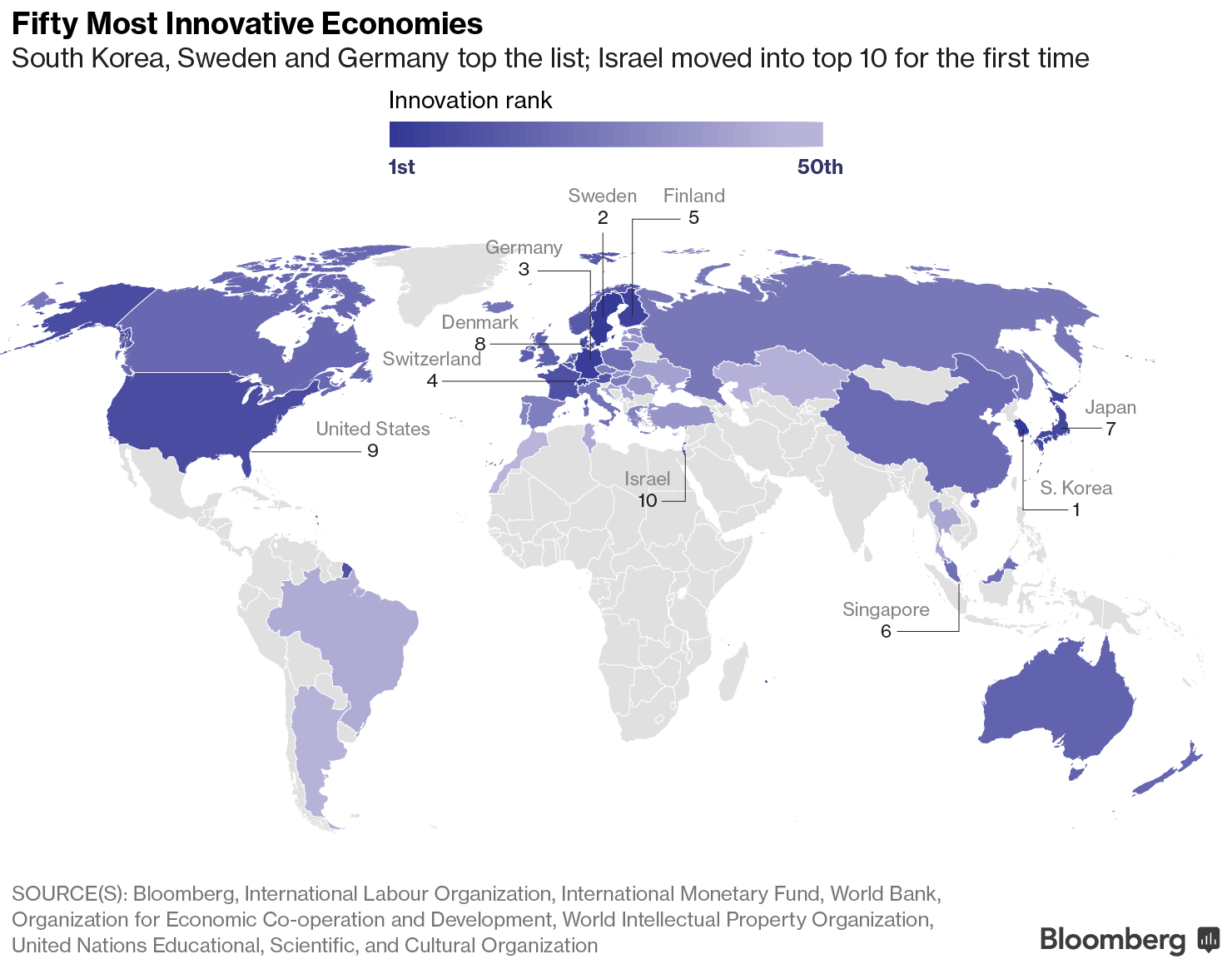 Avots: 2017 European Innovation Scoreboard, lpp.27
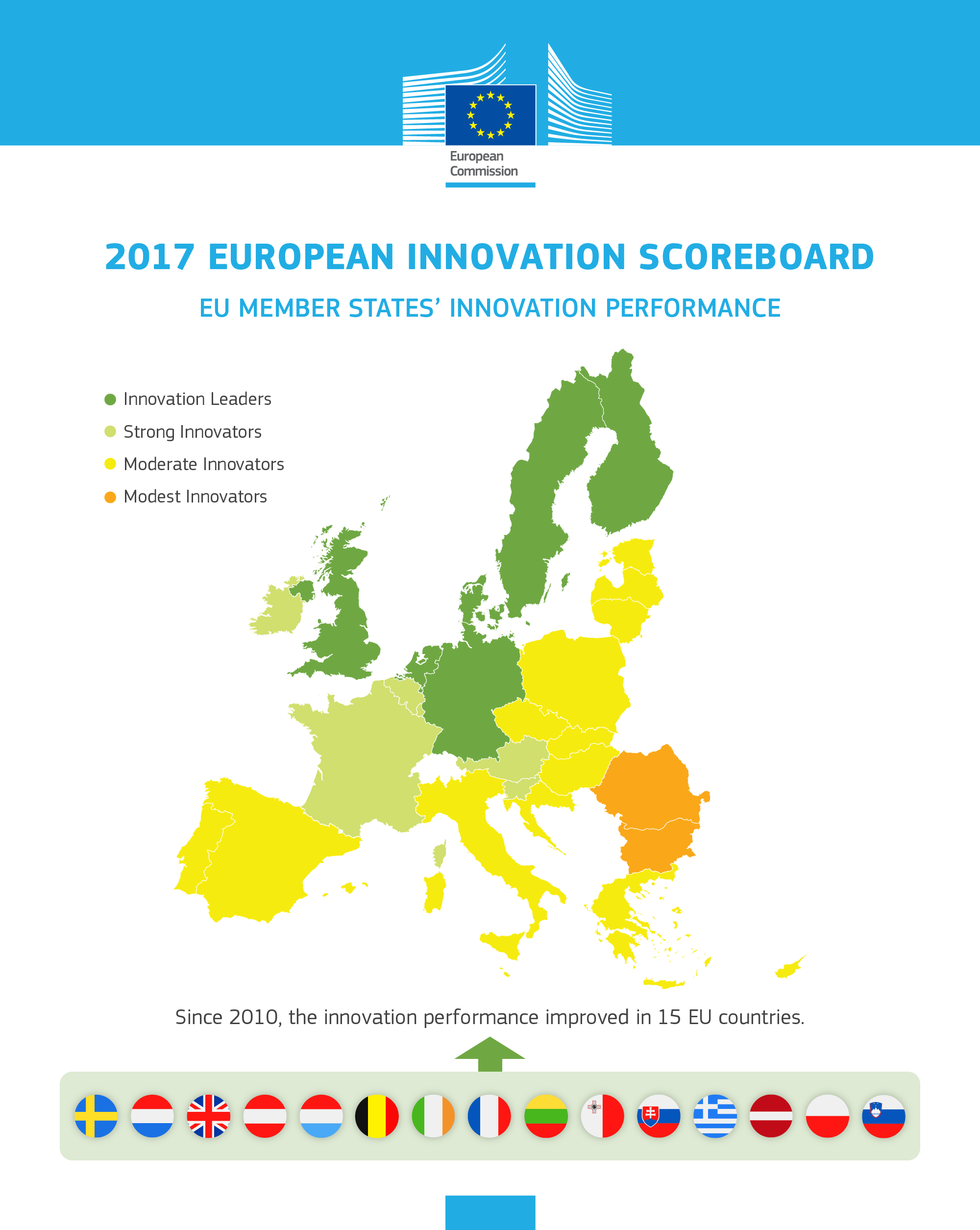 Inovāciju aktivitāte ES valstīs
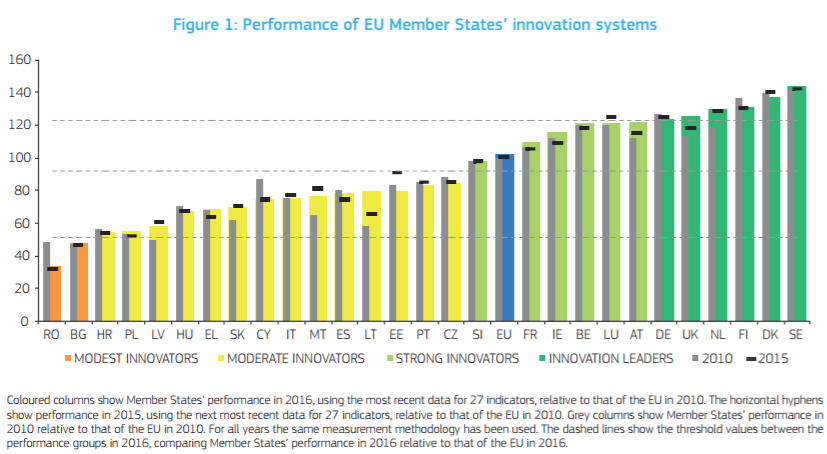 European Innovation Scoreboard 2017.
Eiropas Stratēģisko investīciju fonds
2014. gada jūnijā pēc Eiropadomes aicinājuma tika izveidots  Eiropas Stratēģisko investīciju fonds (ESIF), lai panāktu investīciju pieaugumu ES, sekmētu ekonomikas izaugsmi un nodarbinātību. 

Fonds ir atsevišķi pārvaldīts konts Eiropas Investīciju bankā (EIB). ESIF galveno uzmanību pievērš investīcijām  infrastruktūras, pētniecības un inovācijas, platjoslas tīkla izveidē un izglītības jomā ESIF piedāvā ilgtermiņa aizdevumus stratēģiskas nozīmes projektiem:
Enerģētikas
Izglītības, 
Pētniecības & attīstības & inovācijas jomās.

ESIF var finansēt investīciju platformas, novadīt finansiālu ieguldījumu uz vairākiem investīciju projektiem, kam tematiski vai ģeogrāfiski ir kas kopīgs.

Fondu veido ES budžeta garantija 16 miljardu  EUR apmērā un EIB līdzekļi  5 miljardu  EUR apmērā.
Aizdevumu  termiņi -  virs 20  gadiem,  procentu  likmes -  atbilstoši EIB kredītreitingam, no 0,3% gadā.
Eiropas Stratēģisko investīciju fonds
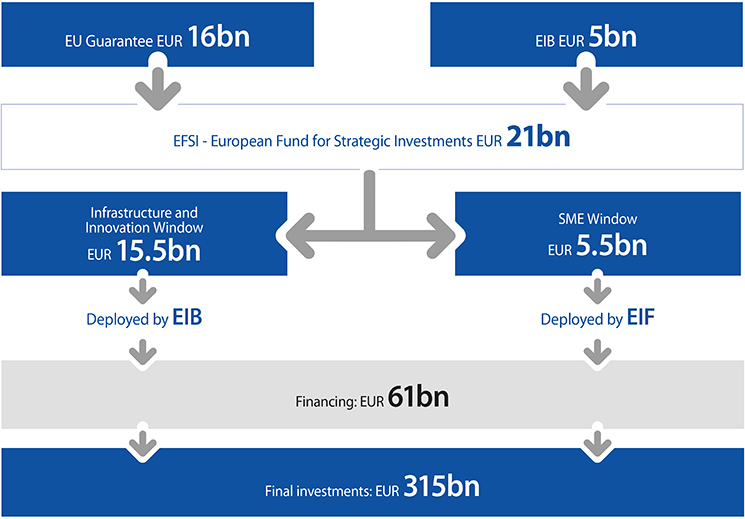 Avots: EIB
Eiropas Stratēģisko investīciju fonds
Latvijā finansētie projekti:
Rīgas satiksme -  75M EUR;
Latvijas Universitāte  -  42M EUR:
EIB - 30M EUR; CEB – 12M EUR
Baltcap -  3 M EUR. 

Avots: EIB
http://www.eib.org/projects/loan/list/index.htm
ESI fondu   un ESIF kombinēšanas iespējas
Eiropas strukturālos un investīciju (ESI) fondus var kombinēt ar ESIF projektu līmenī: 

Projekts saņem finansējumu no ESI fondu programmas (dotācijas veidā vai ar finanšu instrumenta starpniecību) un no ESIF;

Iespējams  arī no ESI un ESIF piesaistītiem investoriem.
ESI fondus var kombinēt ar  ESIF investīciju platformu līmenī:
 Izveidojot investīciju platformu, kurā ESIF un investori iegulda savus līdzekļus; 

ESI fondu programmas līdzekļus un ESIF līdzekļus iegulda esošā investīciju platformā, kas izveidota valsts, reģionālā, starptautiskā līmenī.
Cits investors
ESIF atbalsts
ESI fondu programma
Cits investors
ESIF atbalsts
ESI fondu programma
Finanšu  instruments
INVESTĪCIJU  PLATFORMA
Dotācija  vai  finanšu  instruments
Avots: Eiropas Komisija, EIROPAS STRUKTURĀLIE UN INVESTĪCIJU (ESI) FONDI SINERĢIJAS UN PAPILDINĀMĪBAS NODROŠINĀŠANA, 2016.g.  © Cultura Creative (RF) / Alamy Stock Photo
Prof. A.Ērglis, prof. L. Ribickis, prof. I. Muižnieks, prof. I. Pilvere  11.12.2015.
Latvijas augstākās izglītības, zinātnes un un inovācijas konkurētspējas platforma
Zinātne, tehnoloģiju pārnese
Valorizācija, inovatīvi uzņēmumi
Augstākā izglītība, cilvēkresursu attīstība
40%līdzekļu
30% līdzekļu
30% līdzekļu
MĒRĶI
Inovācijas un pētniecības koordinācija valsts mērogā;
Vienota ilgtspējīga infrastruktūras plānošana;
Infrastruktūras kopīga izmantošana zinātnei  un inovācijām;
Komercializācijas, t.sk.  ekonomisko  ieguvumu  vadības stratēģija
Sadarbība ar Eiropas Investīciju banku
2016.g.  gada janvārī notika pirmā videokonference ar Eiropas Investīciju  bankas ekspertiem;

Iepazīstoties ar  Latvijas augstākās izglītības, zinātnes un inovācijas konkurētspējas platformu eksperti aicināja turpināt attīstīt katru no potenciālajiem projektiem un turpināt pārliecināt valdību atbalstīt šādas platformas izveidošanu valstī;

Platformas ideja ir prezentēta EIB un Eiropas Investīciju fonda (EIF) pārstāvjiem 2017.gada 17. novembrī,  kas  konceptuāli saskata iespēju  Baltijas izglītības un inovāciju  platformas izveidei. Turpmākās sadarbības iespējas tiks apspriestas ar EIF 2018.g. janvārī.
Investīciju platformas
Konkrētam mērķim izveidots atsevišķs investīciju  fonds;
Atsevišķs pārvaldīts konts;
Kopīga projektu finansēšana, pamatojoties uz noslēgtu  līgumu;
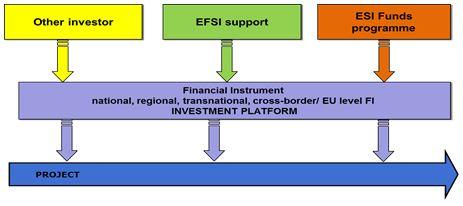 Avots: EIB
Investīciju platformas
ESIF regulas definējums nosaka, ka investīciju  platformas ir konkrētam mērķim paredzēti un pārvaldīti konti,  kopēju  finansējumu  un risku  sadali  ietveroši līgumi, kas nosaka principus kādā platformas dalībnieki  izmanto finanšu  resursus . Platformas var būt:
Nacionālas (apvienojot investīciju  projektus konkrētā teritorijā);
Daudzvalstu  vai  reģionālas (apvienojot vairāku  dalībvalstu  vai trešo  valstu  projektus);
Tematiskas (apvienojot investīciju  projektus konkrētā sektorā, nozarē vai  jomā).

Investīciju  platformas ir vienošanās par kopīgiem  mērķieguldījumiem, tematiski  vai ģeogrāfiski  fokusētā projektu  portfelī. Investīciju  platforma ir  rīks investīciju projektu apkopošanai, piedāvājot efektīvāku  risku  sadalījumu starp  dažādiem investoriem;

Platformas menedžmenta komanda (starptautiskie un vietējie eksperti) izvērtē projektu  atbilstību  platformas kritērijiem, to  racionalitāti un dzīvotspēju:
Platformas projekti saņem finansējumu atbilstoši iepriekš definētiem nosacījumiem;
Platformas finansētājiem jāsniedz regulāras atskaites par platformu un platformas projektu progresu.
Investīciju platformas
Investīciju platformas
Investīciju platformas
Platformas, kuru  izveidē iesaistīti EIB grupas eksperti, kombinējot EIB, ESIF, ESI fondu finansējums var  piedāvāt  jebkuru atbalstu projektiem, kas atbilst izvirzītajiem kritērijiem. Piedāvāto produktu klāsts ietver:
Kapitāla ieguldījumus projektos vai fondos;
Aizdevumus uz atvieglotiem nosacījumiem projektu finansēšanai;
Projektu  garantijas;
Garantijas starpniekinstitūcijām (parasti -  attīstības finanšu  institūcijām, riska kapitāla fondiem).

Par platformas investoru var kļūt jebkura institūcija vai vairāku institūciju  grupa, piemēram, Nacionālās attīstības bankas vai institūcijas, EIB grupa vai citas starptautiskas finanšu  institūcijas  (piemēram, ERAB vai Pasaules bankas grupa),  valsts aģentūras,  ES institūcijas, komercbankas,  investīciju  fondi  un ieguldījumi  sabiedrības, korporācijas,  ESI pārvaldības iestādes, valsts īpašuma fondi, trešās valstis.

Platformas pārvaldnieks ir platformas investoru izraudzīta,  pieredzējusi institūcija vai fonds, kas veic platformas pārvaldību pamatdarbības ietvaros.
Paldies par uzmanību!